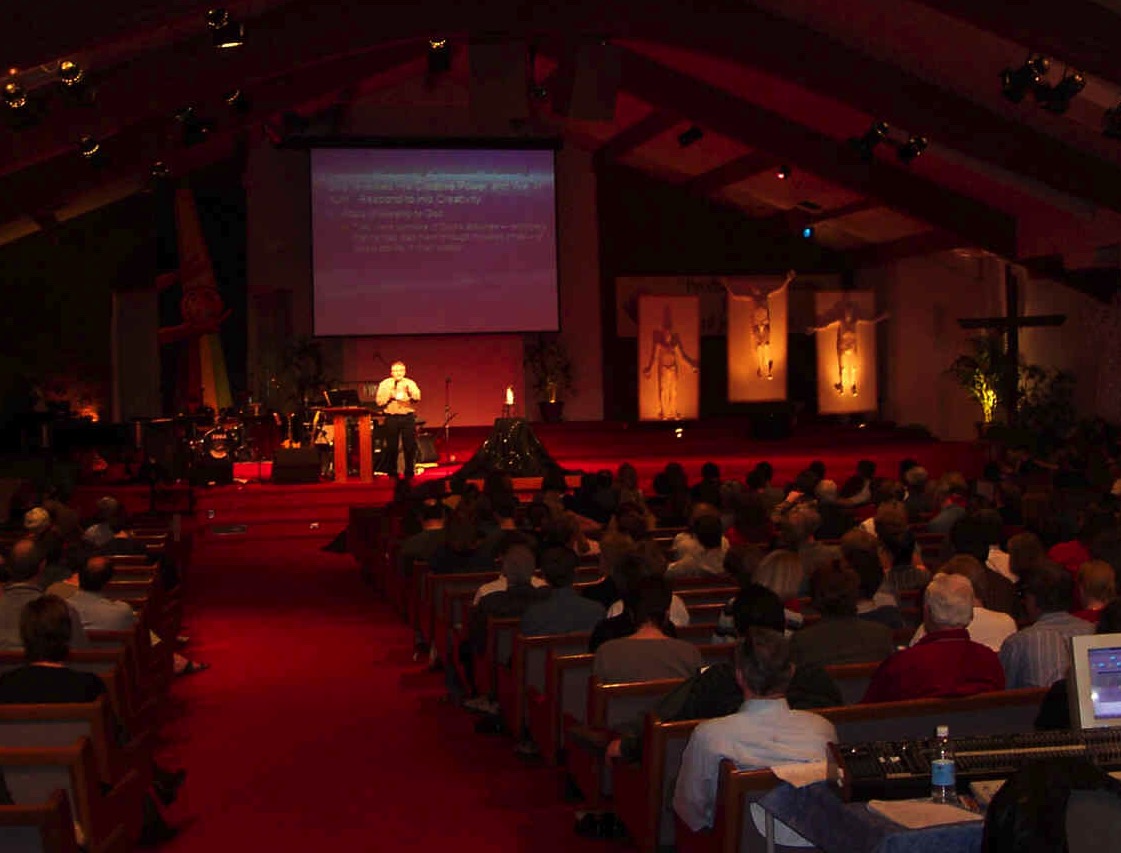 释经讲道
3
好处
目标
困难
适合现代
Dr. Rick Griffith • 博士 • 新加坡神学院 • BibleStudyDownloads.org
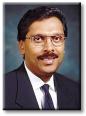 阅读回顾
从今天的阅读中有什么学习是对你最有帮助？
你有什么问题？
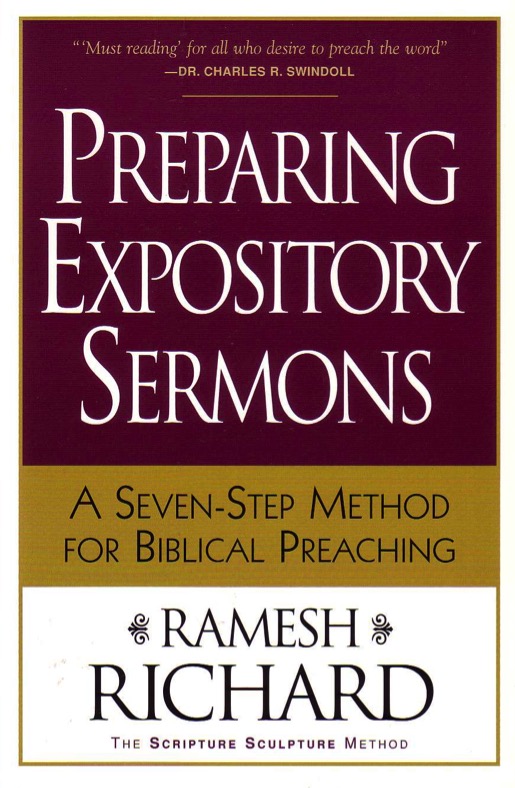 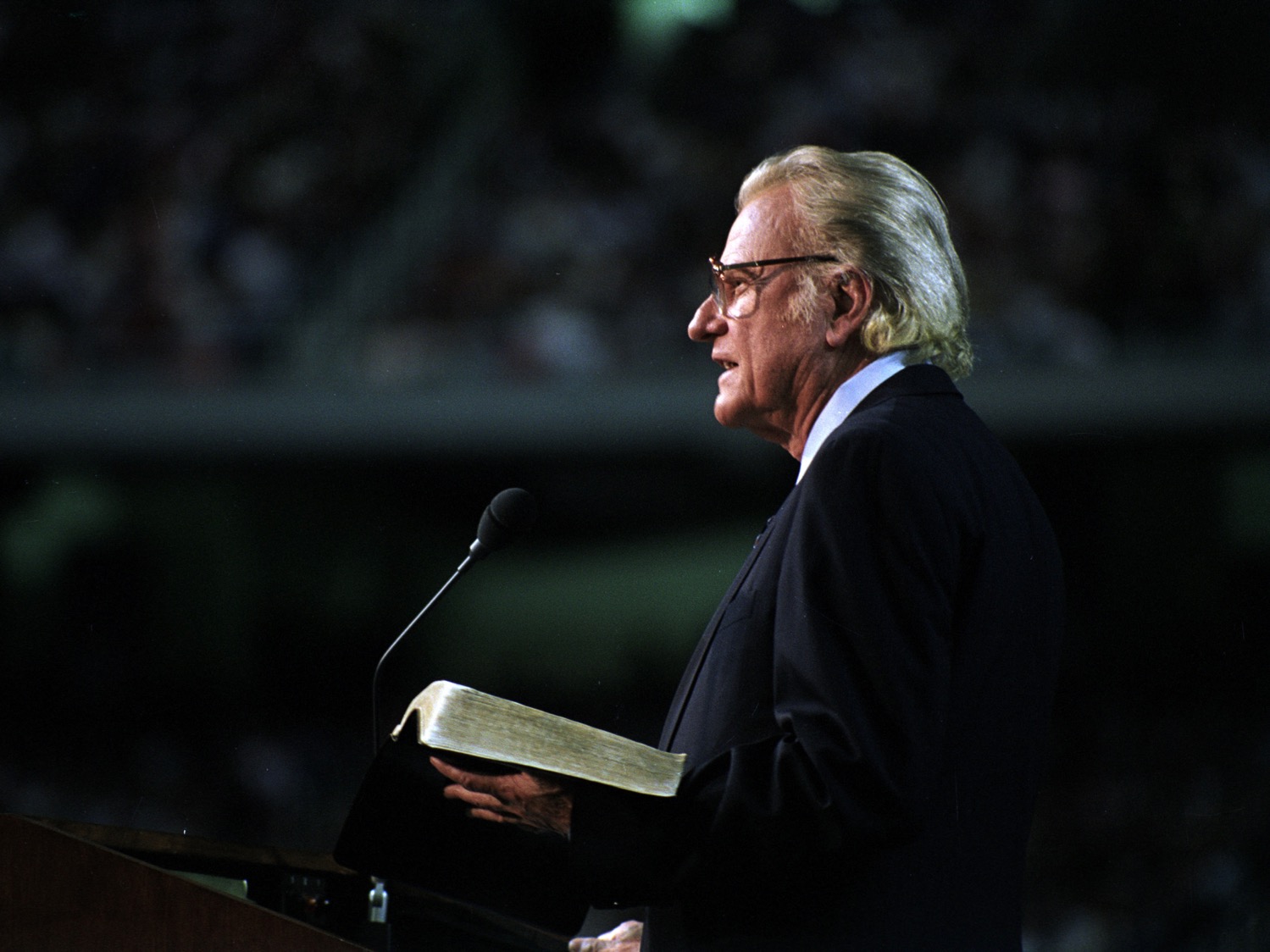 3
释经讲道的好处
自信
251 (cf. 27-28)
准备释经讲道过程
基于对拉梅什理查德的文本，准备释经讲道
文本
讲道
5听众所要的回应
脑
三个进一步的问题
目的之桥
经文主旨
信息主旨
心
3.2 训诂理念
6 讲道理念
7 讲道大纲
8 清晰
9 介绍 / 总结
结构
结构
3.1 训诂大纲
骨架
研究
2 分析文本
讲道
肉
10 手稿
   &讲道
1 选择文本
白色文本显示10个步骤改编自哈顿罗宾逊，圣经讲道（笔记，105）
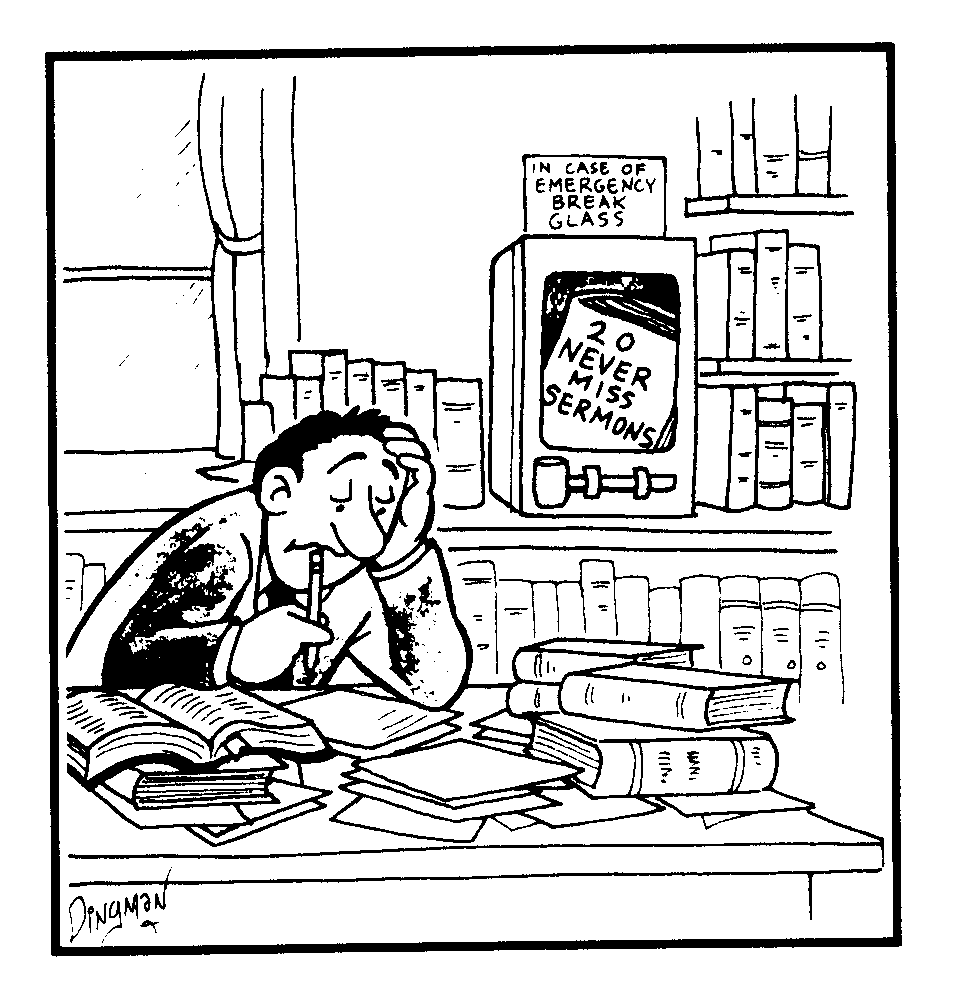 如遇险情请打碎
玻璃
20 NEVER MISS SERMONS
20篇
万能
讲章
20 Never Miss Sermons
[Speaker Notes: Translate the two titles]
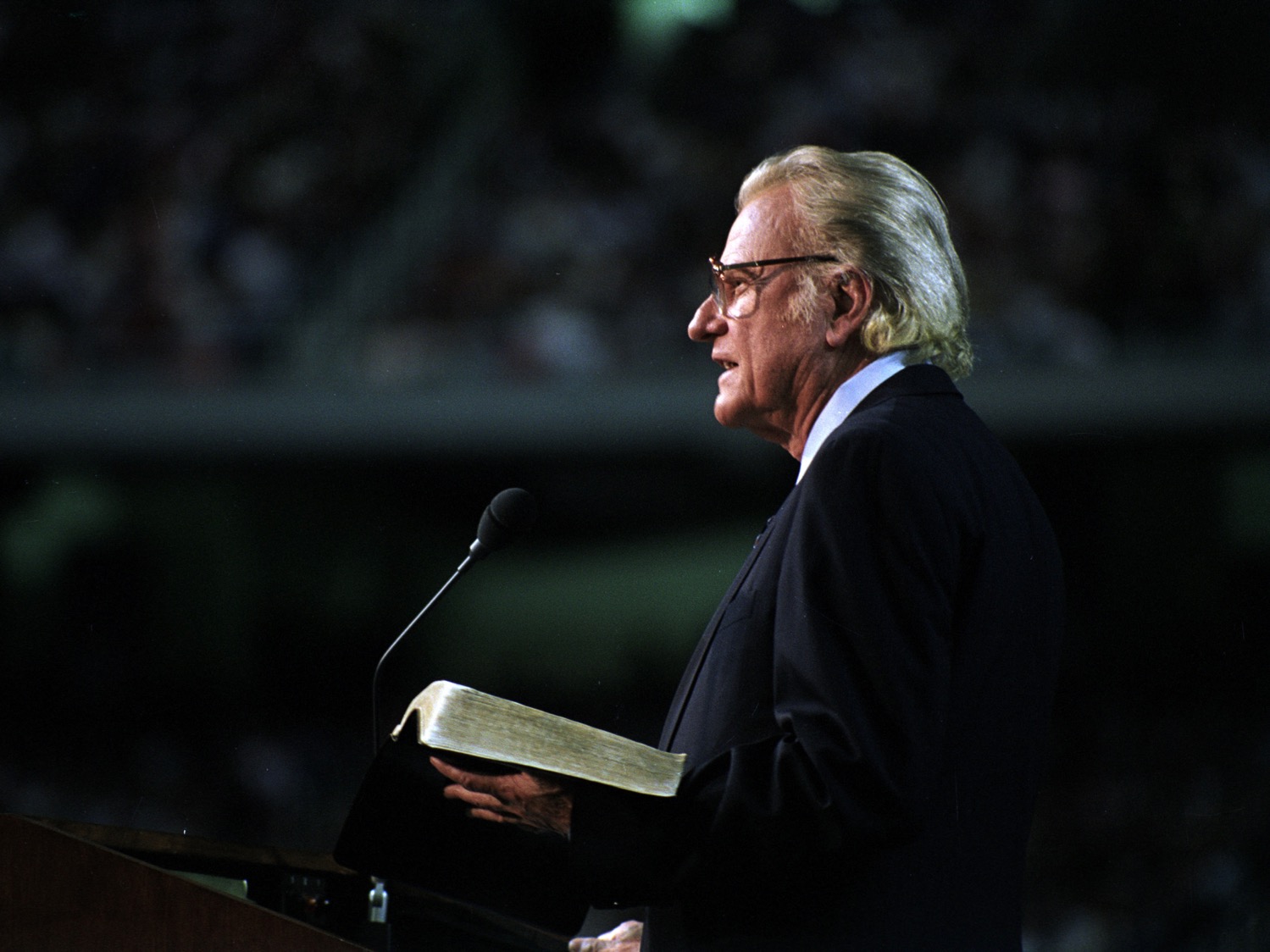 3
释经讲道的好处
自信
比较客观
平衡
应用
结构
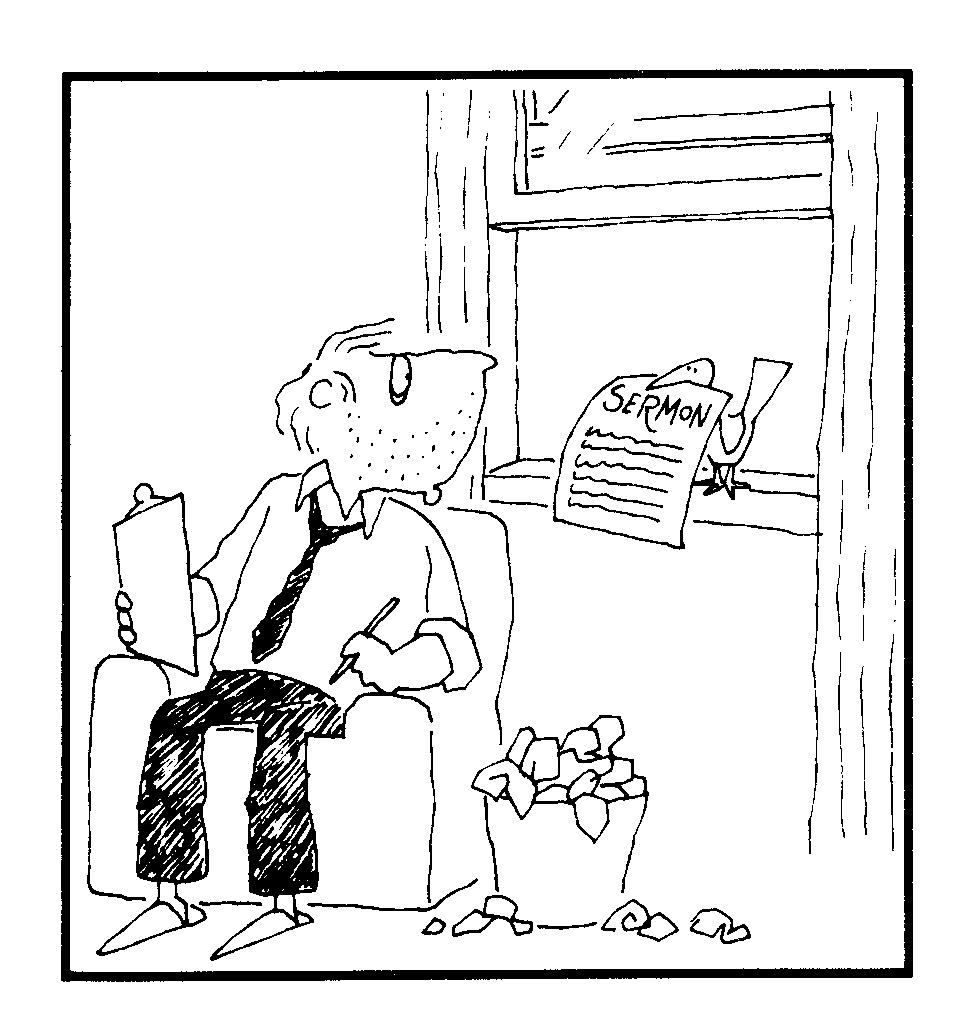 Bird Delivery
讲章
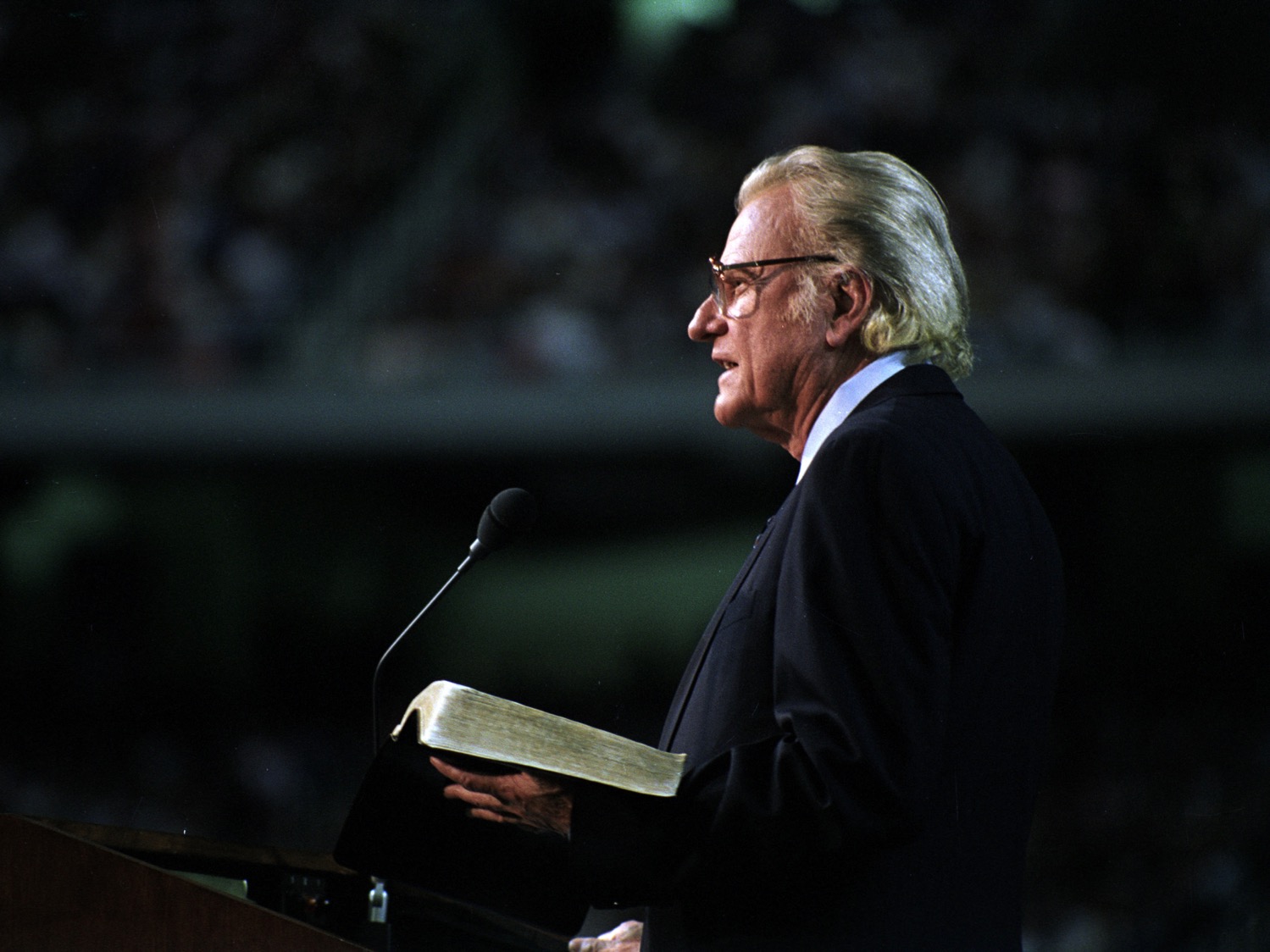 3
释经讲道的好处
自信
比较客观
平衡
应用
结构
避免争议性
有示范的作用
节省时间
传道者本身的发展
预备会众
对羊群更有益
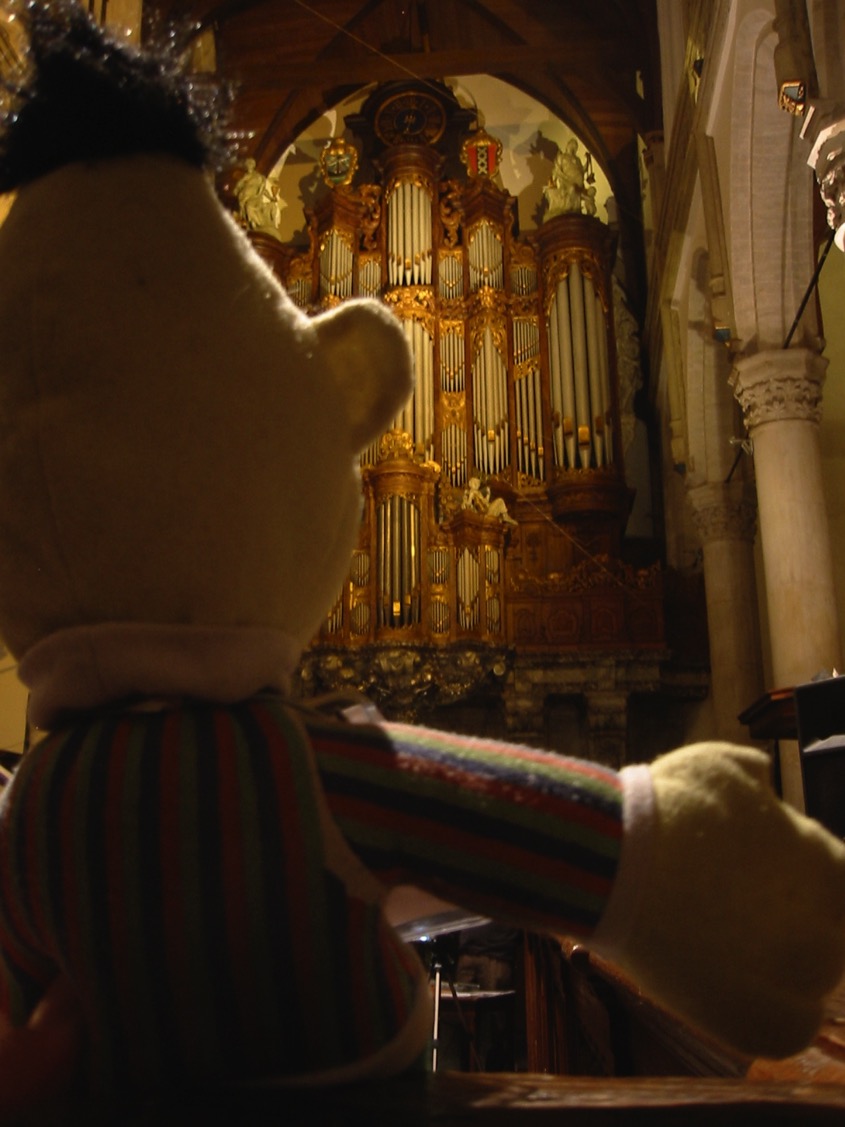 释经讲道是学习来的技巧
木偶也做得到！
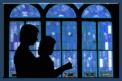 3
释经讲道的目标
传福音
满足听众的需要
宣扬神的旨意
“巴克莱（BARCLAY）还是布特文（ BROADMAN）?司布真（SPURGEON）还是威斯比（WIERSBE）?罗伯逊（ROBERTSON）还是基特尔（KITTEL）?先知还是传道者？悔改还是爱？讨教会领袖的欢心还是传讲神的话语？”
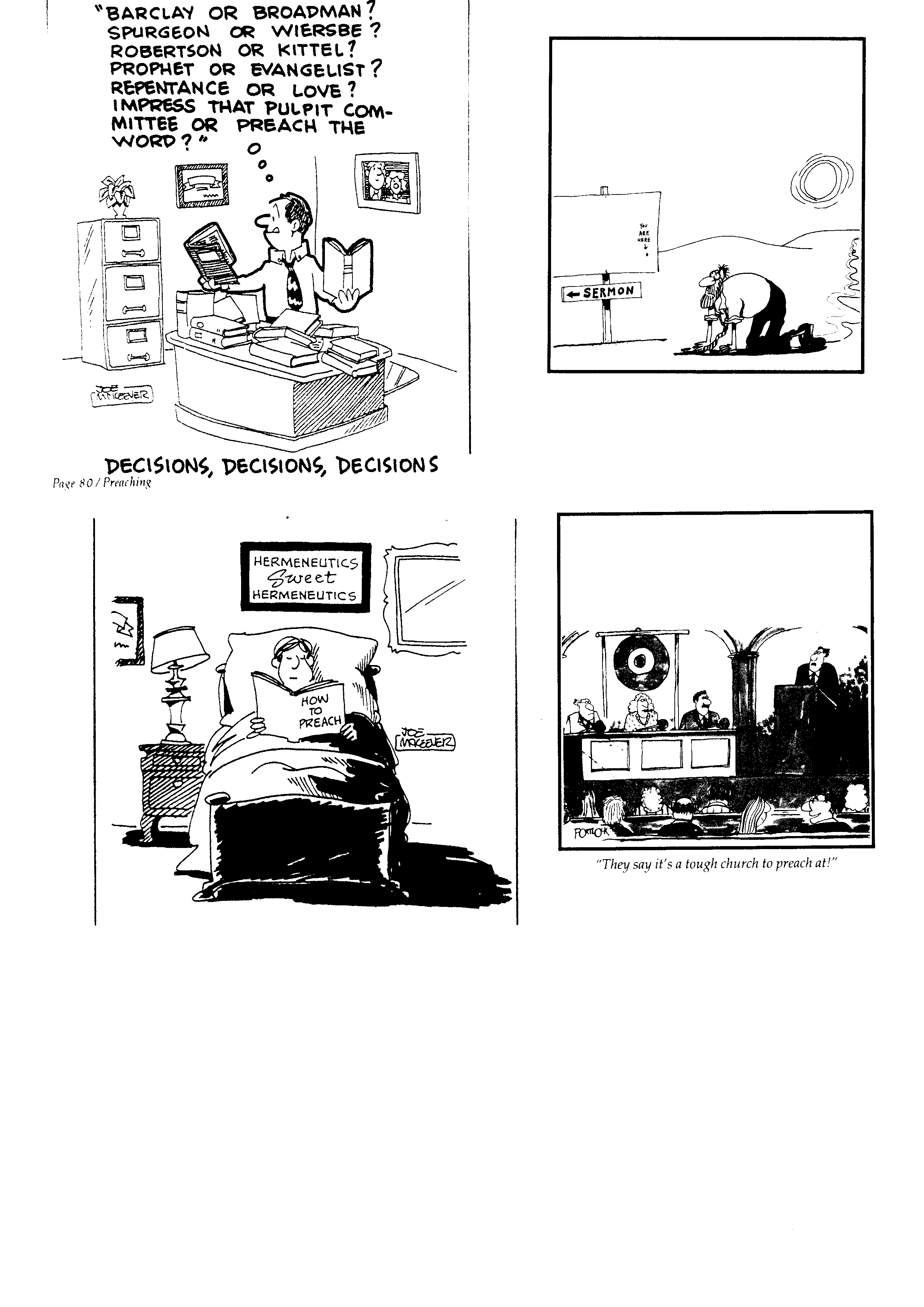 Decisions
选择、选择、选择
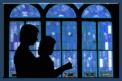 3
释经讲道的目标
传福音
满足听众的需要
宣扬神的旨意
增强信心、顺服、成长
教导教义或神学
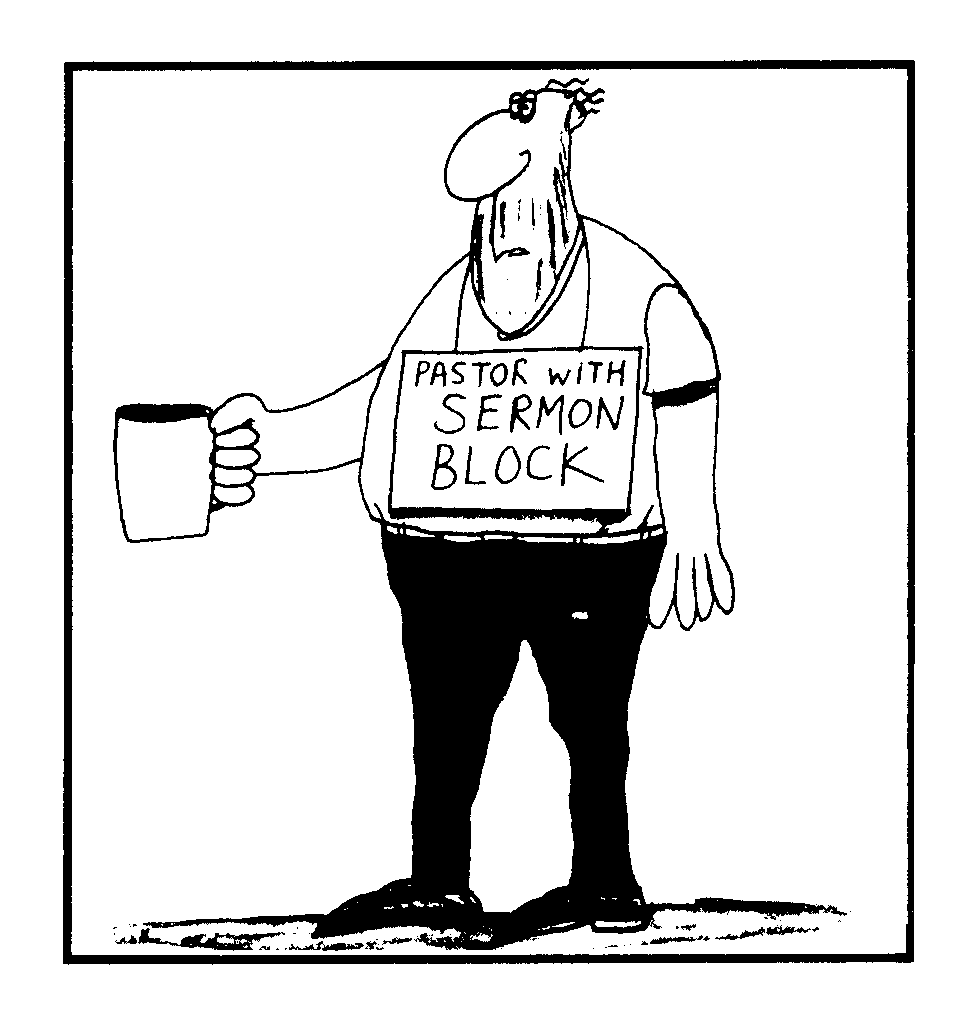 Sermon Block
不讲道的传道人
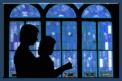 3
释经讲道的目标
传福音
满足听众的需要
宣扬神的旨意
增强信心、顺服、成长
教导教义或神学
敬拜神和高举神的名
认罪和在恩典上被重建
4
释经讲道的困难
需要更多准备
需要更好的释经
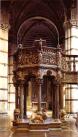 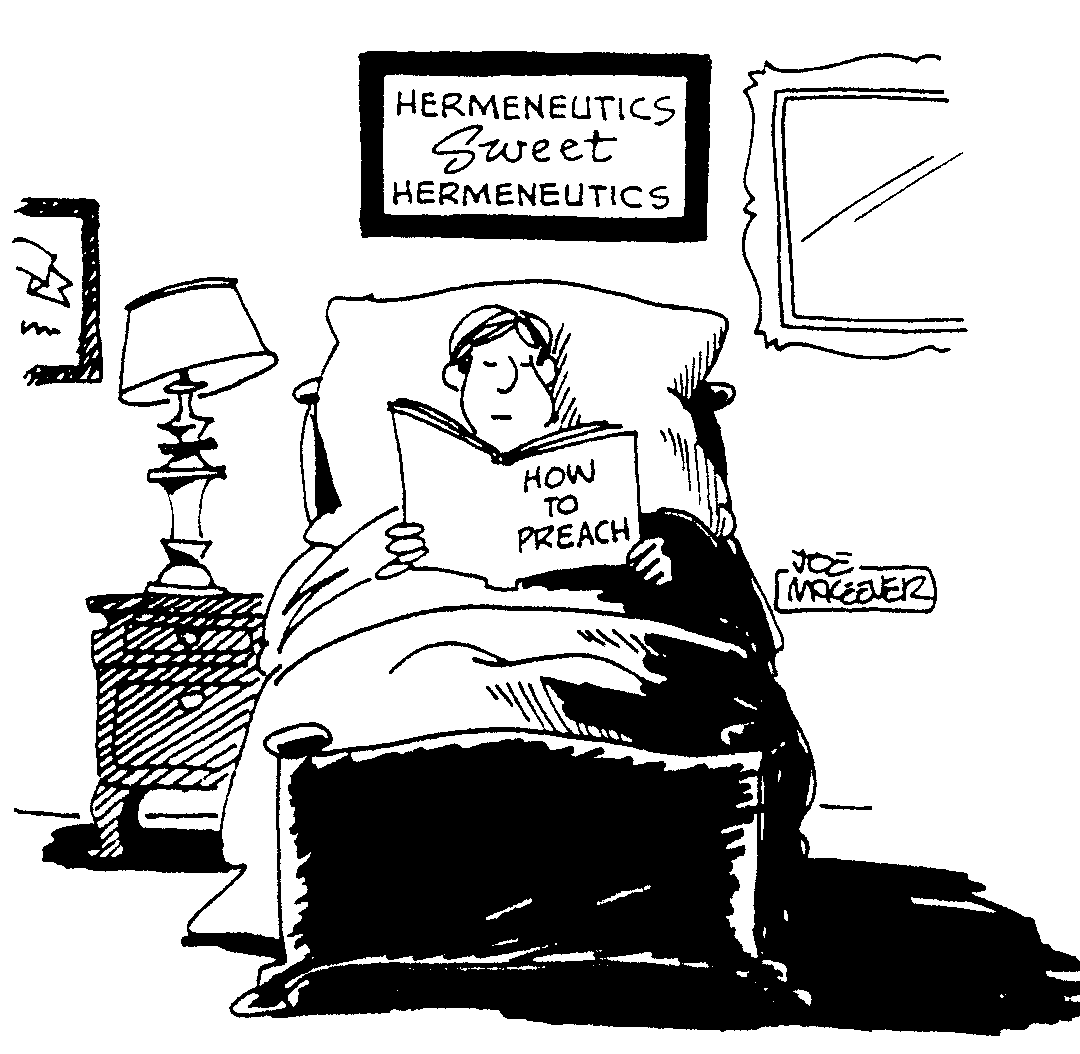 我爱
释经
Hermeneutics
如何讲道
4
释经讲道的困难
需要更多研读
需要更好的释经
需要了解上下文
需要经文的文学体裁
需要分析
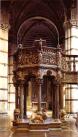 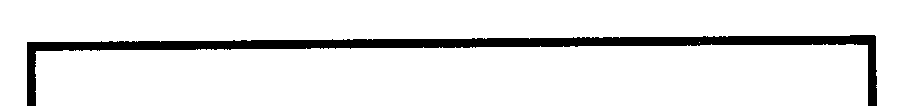 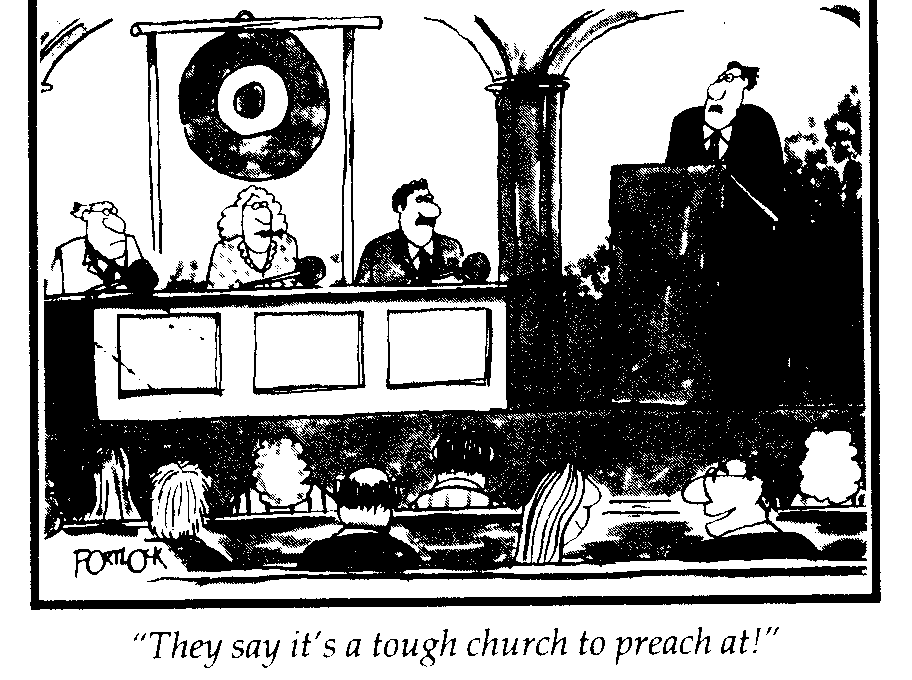 Gong Church
“他们都说在这教会讲道非常困难！”
[Speaker Notes: "The Gong Show" in the USA is known for short acts where a judge can immediately stop the singer or speaker by hitting the gong if the act is too painful!]
4
释经讲道的困难
需要更多研读
需要更好的释经
需要了解上下文
需要经文的文学体裁
需要分析
需要找出经文的中心意思（主旨）
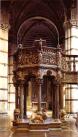 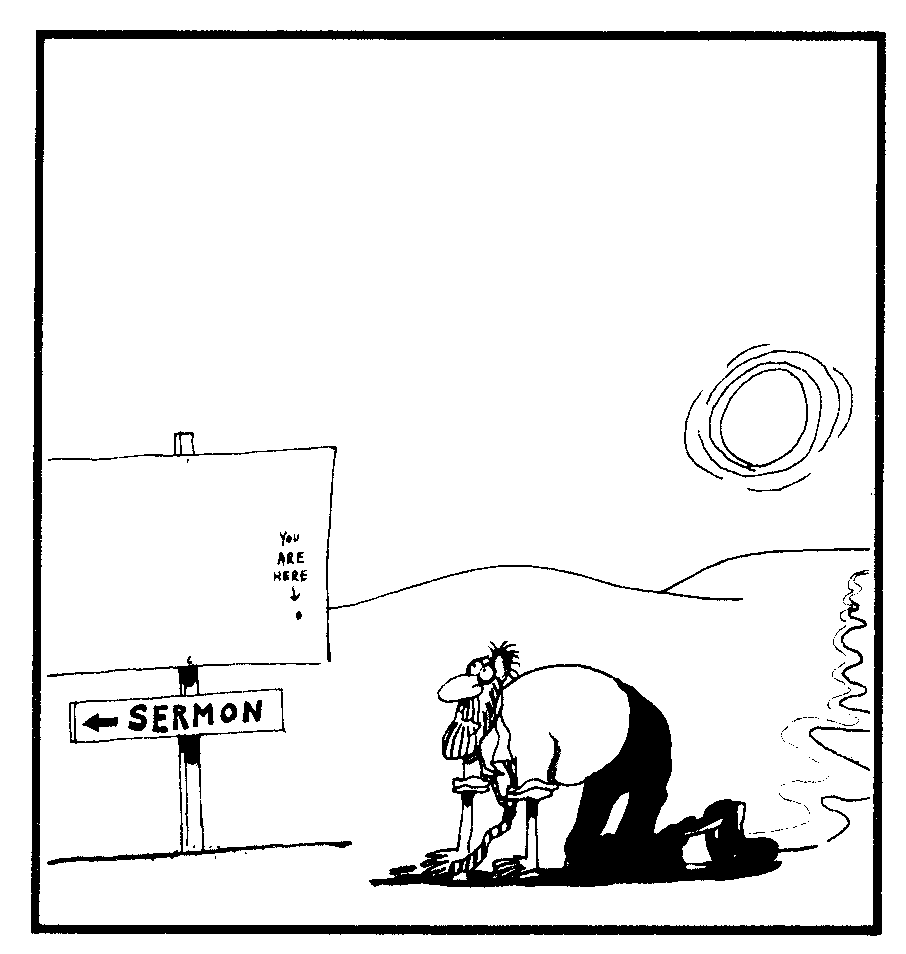 Desert Sermon
你在这里
讲道
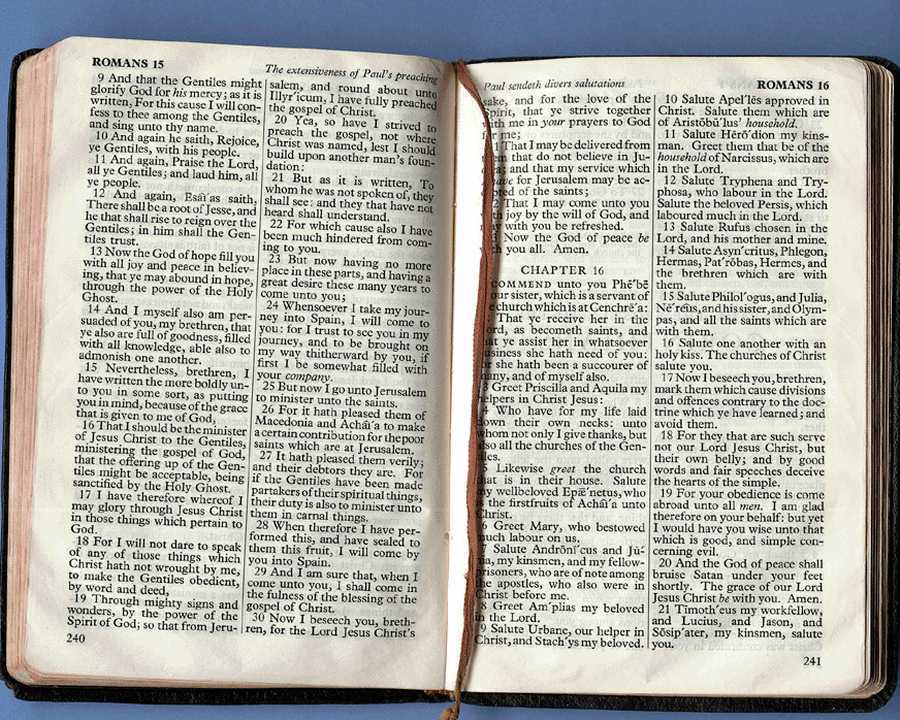 4
释经讲道如何能适合现代？
如何从圣经时代跨越到现代的世界，使信息对现代听众有用?
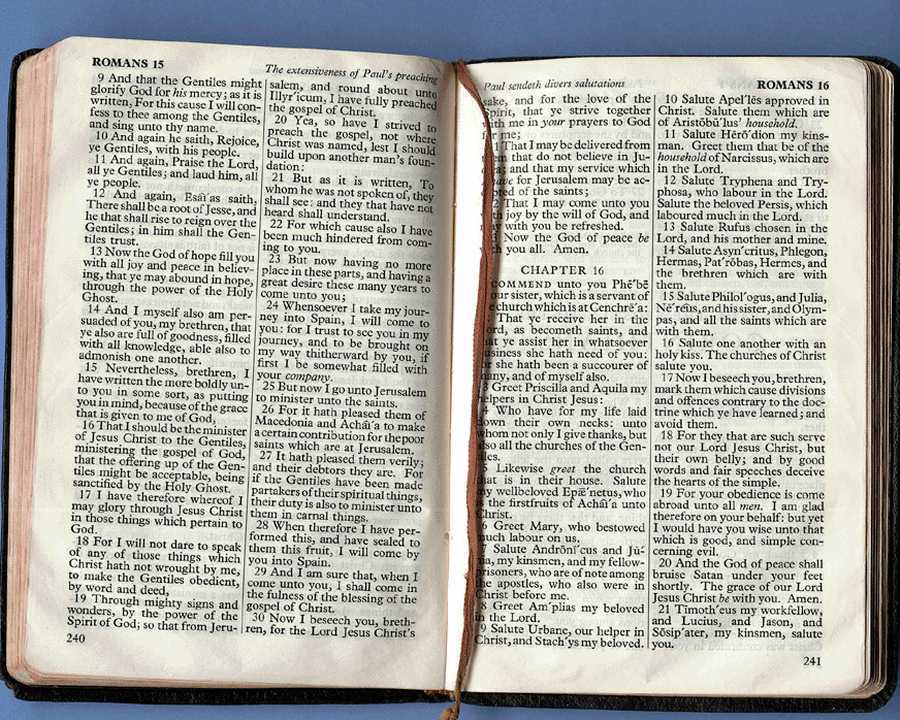 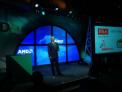 古代
现代
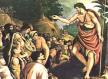 4
释经讲道如何能适合现代？
A.  同时熟悉两个不同的文化
如何？
[Speaker Notes: Tell your neighbor two ideas HOW you can better know your people.]
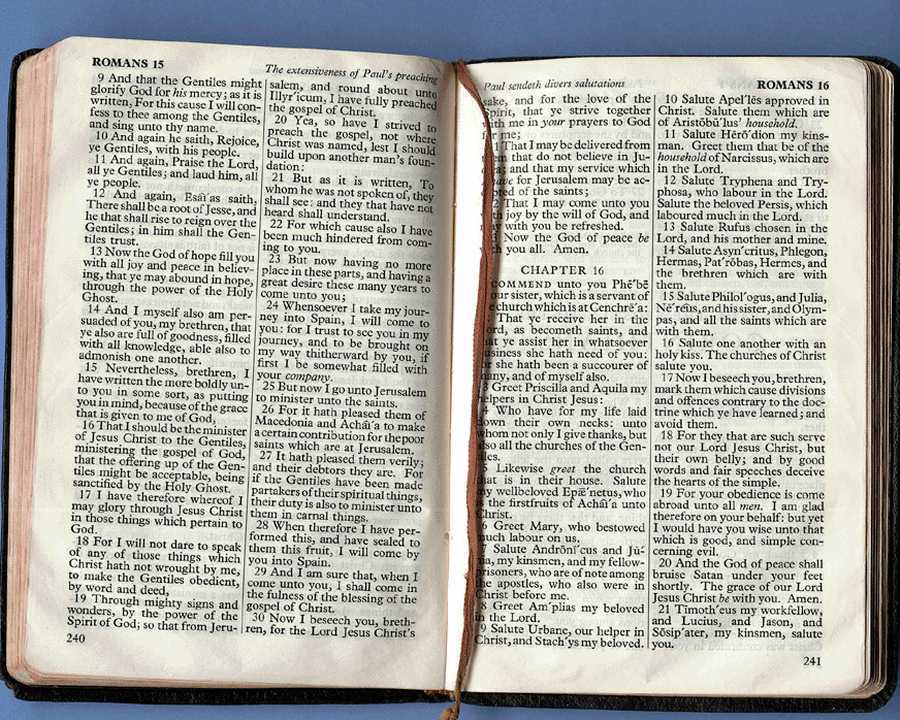 4
释经讲道如何能适合现代？
B.  先解释经文在圣经时代的处境，再告诉会众经文中的圣经原则。
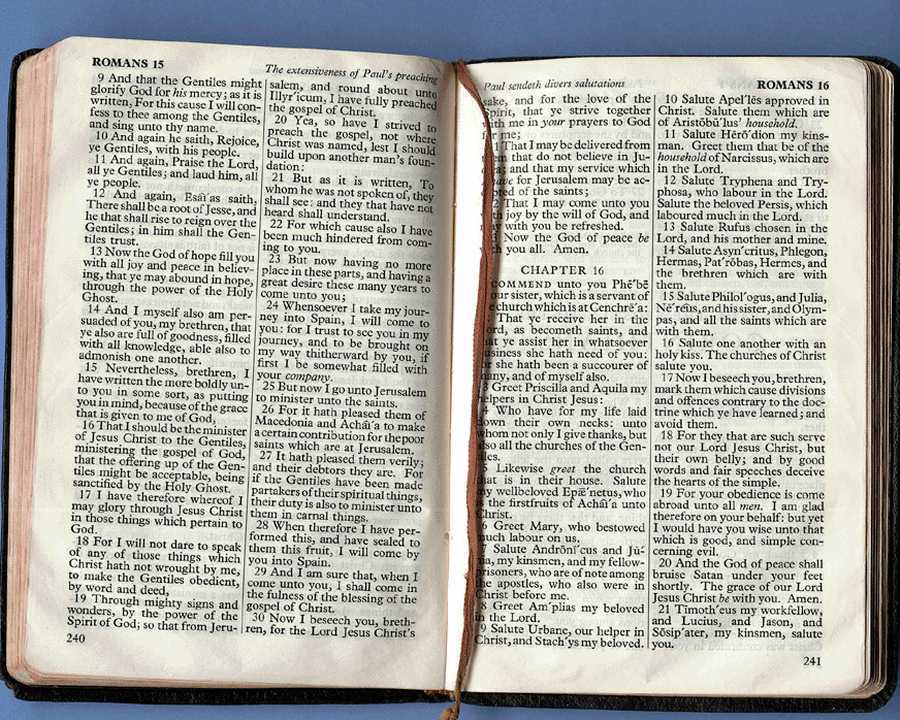 4
释经讲道如何能适合现代？
C. 解释和比较古代处境和现代处境有什么相似。
Black
免费获得该讲解!
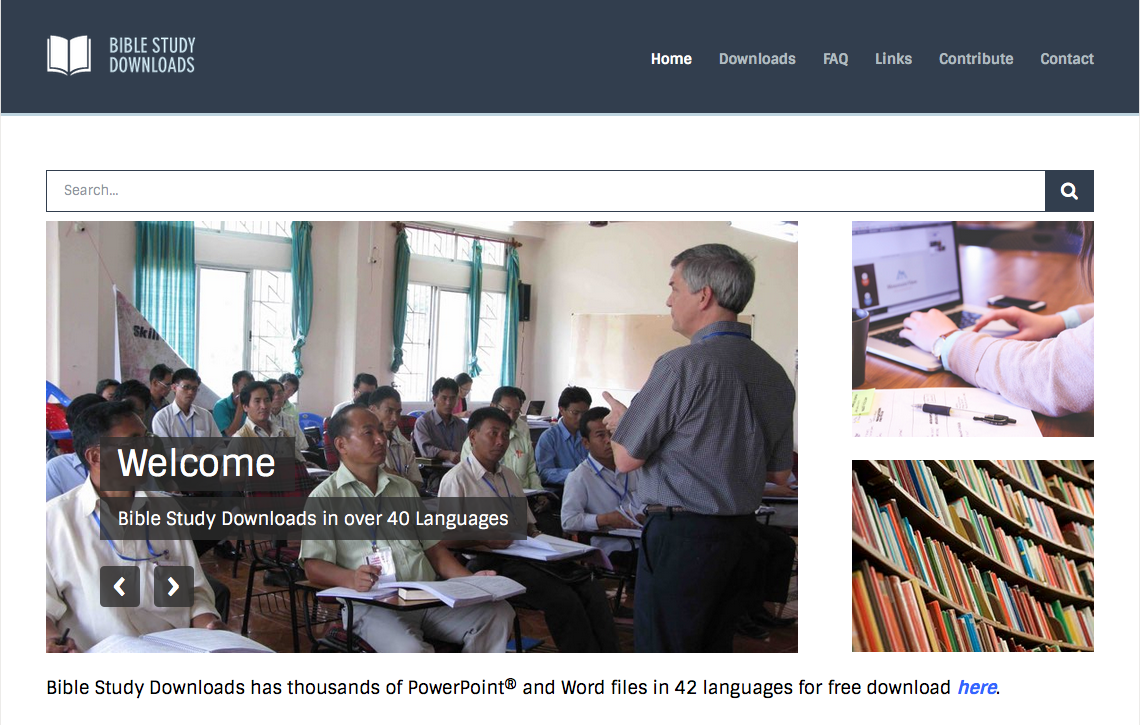 圣经学习下载
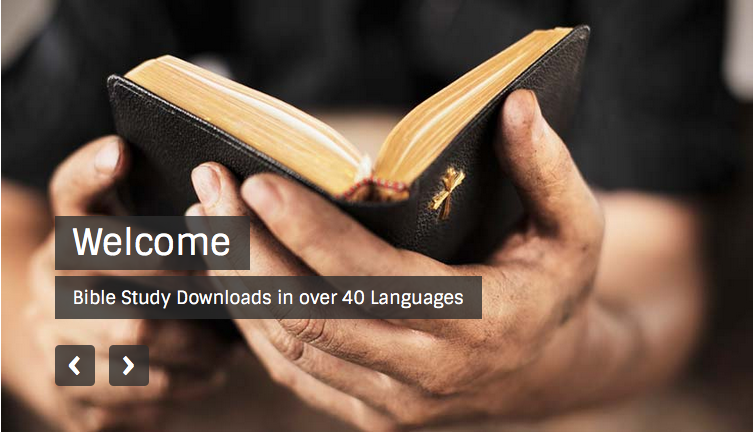 讲道链接地址 BibleStudyDownloads.org
[Speaker Notes: The explanation for free!
Preaching/Homiletics link address]